CS 63016 & CS 73016Big Data Analytics
Chapter 6: Queries Over Big Data (2)
Xiang Lian
Department of Computer Science
Kent State University
Email: xlian@kent.edu 
Homepage: http://www.cs.kent.edu/~xlian/
[Speaker Notes: The slides of this Big Data course used some public slides/materials on the Web. I would like to acknowledge these resources, and please let me know if I failed to cite them.]
Queries Over Big Data
Range Query
Nearest Neighbor (NN) Query
k-Nearest Neighbor (kNN) Query
Group Nearest Neighbor (GNN) Query
Reverse Nearest Neighbor (RNN) Query
Top-k Query
Skyline Query
Top-k Dominating Query
Reverse Skyline Query
Inverse Ranking Query
Aggregate Queries
Keyword Search Query
Graph Queries
2
Static Skyline Problem
Point o(o1,o2, …, od) dominates point p(p1,p2, …, pd), iff 
oi  pi for all 1 i  d; 
oj < pj, for some 1 j  d
Point o is a skyline point if o is not dominated by other points
static 
skyline points
3
Dynamic Skyline
Skyline with dynamic attributes
Dynamic dominance 
|oi - ui|  |pi - ui|, for all 1  i  d
|oj - uj| < |pj - uj|, for some j
To obtain all the objects in the database that are not dynamically dominated by other objects with respect to query object u
|o1 – u1|
o
|o2 – u2|
p
dominating
regions
E. Dellis and B. Seeger. Efficient Computation of Reverse Skyline Queries. In VLDB, 2007.
4
[Speaker Notes: Given a query object u, we say object o dynamically dominates object p with respect to u (denoted as o <u p), if it holds that: 1) |oi - ui|  |pi - ui|, for all dimensions 1  i  d, and 2) there exists at least one dimension j, such that |oj - uj| < |pj - uj|

Given a query object u, a dynamic skyline query obtains all the objects in the database that are not dynamically dominated by other objects with respect to u

E. Dellis and B. Seeger. Efficient Computation of Reverse Skyline Queries. In VLDB, 2007.]
Reverse Skyline Query
dynamic skyline
of point b
Given a query point q, a reverse skyline query obtains all the objects u such that the dynamic skyline points of u include query point q
b is a reverse
skyline of q
E. Dellis and B. Seeger. Efficient Computation of Reverse Skyline Queries. In VLDB, 2007.
5
Motivation Example of Reverse Skyline Query
In a laptop market, each model corresponds to a 2D point in a price and performance space
Those customers who are interested in f, are very likely to be interested in a and c
If a company wants to produce a new model, …
new model q
f
a model that customers prefer
E. Dellis and B. Seeger. Efficient Computation of Reverse Skyline Queries. In VLDB, 2007.
6
Problem Definition of Reverse Skyline Query
Let P be a d-dimensional data set
Given a query point q, a reverse skyline query (RSQ) according to the query point q retrieves all points p1 ∈ P where q is in the dynamic skyline of p1. 
Formally, a point p1 ∈ P is a reverse skyline point of q ∈ P, iff  p2 ∈ P such that:
(a) for all i ∈ {1, . . . , d}: |p2i − p1i| ≤ |qi − p1i| and
(b) for at least one j ∈ {1, . . . , d}: | p2j − p1j| < | qj − p1j|
7
Global Skyline Points
A point p1 ∈ P globally dominates p2 ∈ P with regard to the query point q if:
(1) for all i ∈ {1, . . . , d}: (p1i −qi)(p2i −qi) > 0, 
(2) for all i ∈ {1, . . . , d}: |p1i −qi | ≤ |p2i −qi|, and 
(3) for at least one j ∈ {1, . . . , d}: | p1j −qj | < |p2j −qj|
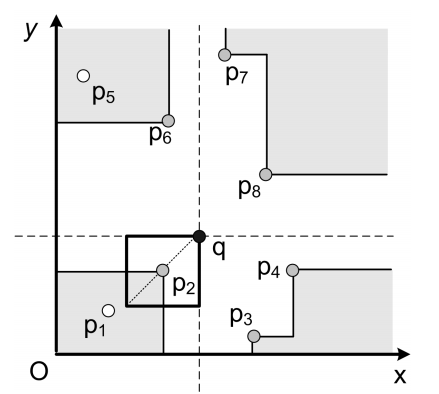 The global skyline of a point q, GSL(q), contains those points which are not globally dominated by another point according to q
The global skyline set, GSL(q), is a superset of reverse skyline answers of query point q!!
8
Top-k Queries
monotonic preference function
f(o) = o.height + o.weight
For newborn babies, large values of weight and height would indicate their good health
Given a monotonic preference function f(.) that outputs the score of a baby, we can rank babies sorted on scores
In literature, the problem of retrieving k babies with the highest scores is called top-k query
9
[Speaker Notes: Let me first give an example of top-k query. 

Assume we have a number of newborn babies. Each baby has his/her own height and weight, which is represented by a point in this data space.

Intuitively, if a baby has large values of weight and height, then it indicates a good health of this baby. The top-k problem would specify a preference function, for example, to compute the summation of weight and height. Then, each baby has a score based on this preference function. In our example, baby a has the largest score, baby b has the second largest score, and so on. The top-k problem is to retrieve k babies who have the scores, that is, k healthiest babies.]
Inverse Ranking Queries [Li, 2007]
monotonic preference function
f(o) = o.height + o.weight
For a newborn baby, we may be interested in his/her health compared with other babies, for example, in terms of height and weight
Given a query baby q and a preference function f(.), an inverse ranking problem is to obtain the rank of baby q among other babies, in order to infer q's health
query baby q
C. Li. Enabling data retrieval: by ranking and beyond. In Ph.D. Dissertation, University of Illinois at Urbana-Champaign, 2007.
10
[Speaker Notes: In contrast, for the inverse ranking query, instead of finding babies with the highest scores in the existing database, we are given a query baby q, and we want to determine the health of this query baby compared with other babies. In other words, we want to obtain the rank of this query baby in this database. In this example, we can see that the rank of this query baby is 3.]
Inverse Ranking Queries (cont'd)
monotonic preference function
f(o) = o.credit + o.salary
Credit Card Application
The information of customers includes the credit history and salary
To determine the credit line of a new customer among his/her peers
query customer q
11
[Speaker Notes: The inverse ranking query has many other applications, for example, in the credit card application. Each customer has his/her information including the credit history and salary. Similarly, assume we have a preference function which sums up credit and salary of each customer. 

Now given a new customer q, the credit card company may want to determine the credit line of this customer by comparing his/her score with those of other customers.]
Problem Definition of Inverse Ranking Query
Inverse Ranking Queries
A spatial database, D
A query object, q 
A monotonic preference function, f(·) 
An inverse ranking query computes the rank of a given query object q in the database D
12
Reducing the Search Space
R+
Classify MBRs/objects into 3 categories
R+ – a set of MBRs/objects o with scores f(o) definitely larger than f(q)
R0 – a set of MBRs/objects o that might have scores f(o) equal to f(q)
R- – a set of MBRs/objects o with scores f(o) definitely smaller than f(q)
R0
query point q
R-
13
R+
R0
query point q
R-
Pruning Idea
Indexing
Aggregate R-tree (aR-tree)
Aggregate: COUNT

While traversing aR-tree
Obtain the size, |R+|, of set R+
Retrieve all the MBRs /objects in the set R0
14
Aggregate Queries
Range aggregate queries
COUNT
SUM
MIN/MAX
AVG
Medium
Quantile
15
Examples of Aggregate Queries
Range COUNT query
query range
16
Solutions
aR-tree
Histogram
Sampling
…
17
Recall: Aggregate R-Tree
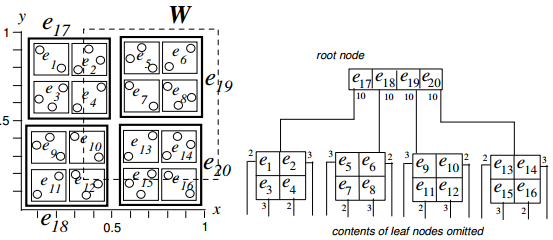 I. Lazaridis and S. Mehrotra. Progressive Approximate Aggregate Queries with a Multi-Resolution Tree Structure. In SIGMOD, 2001.
18
Histogram
1-dimensional data
Histogram for d-dimensional data
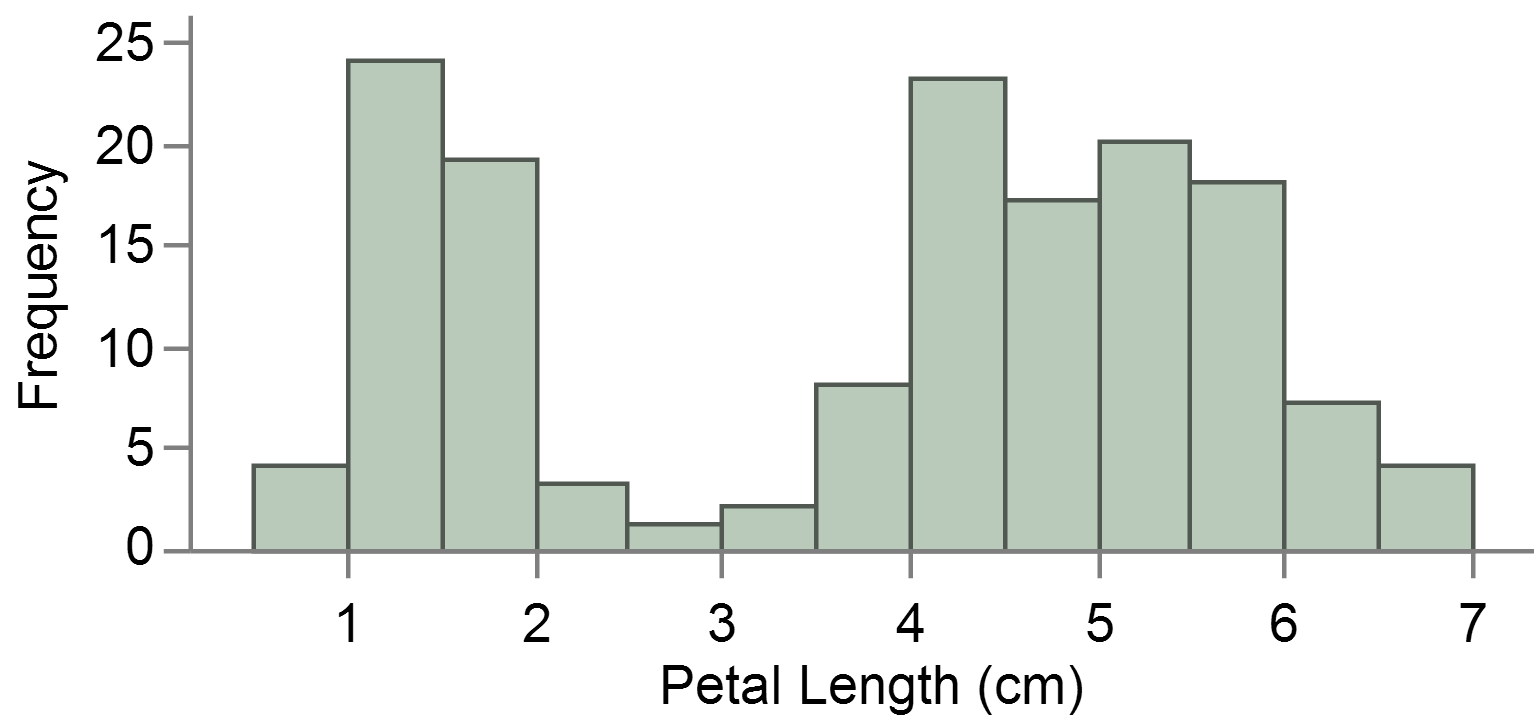 19
Categories of Histograms
Equi-width histogram



Equi-depth histogram
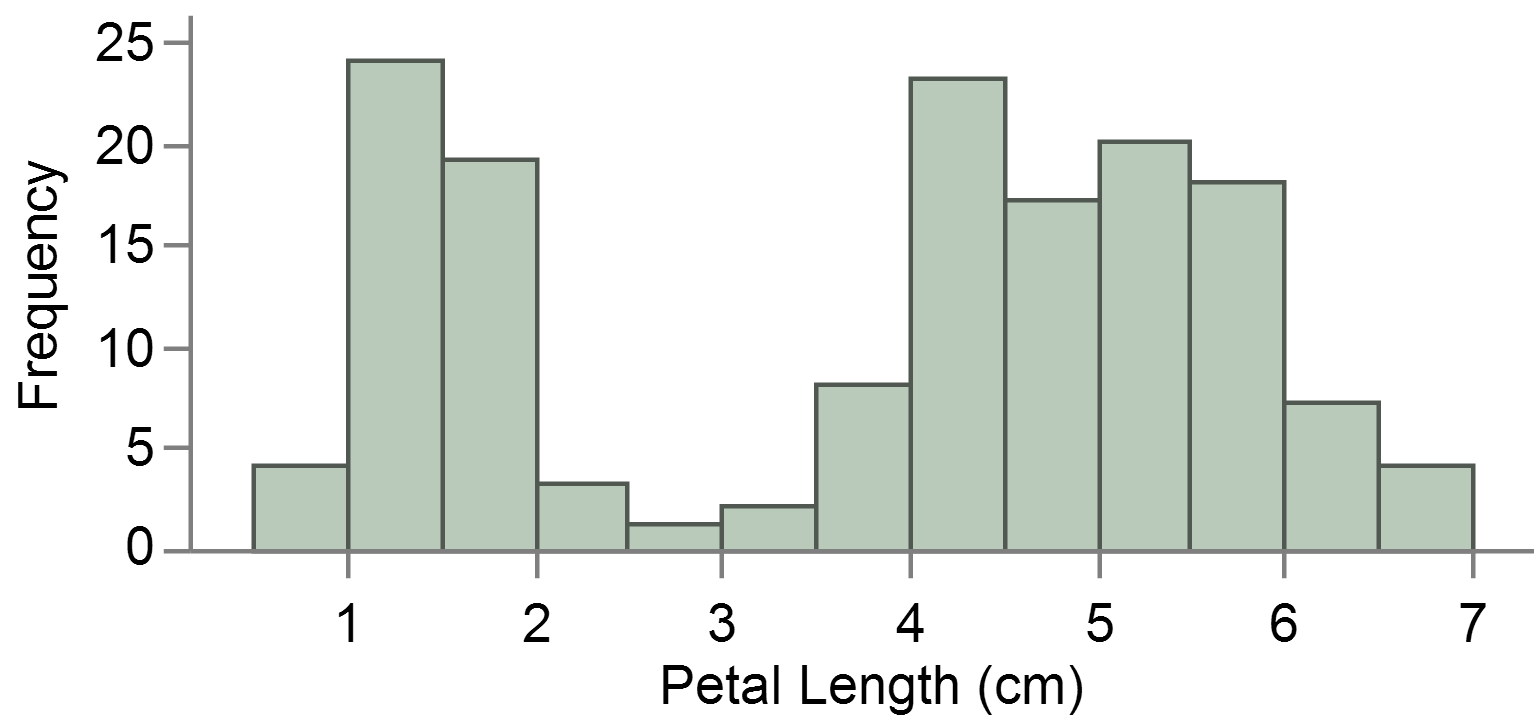 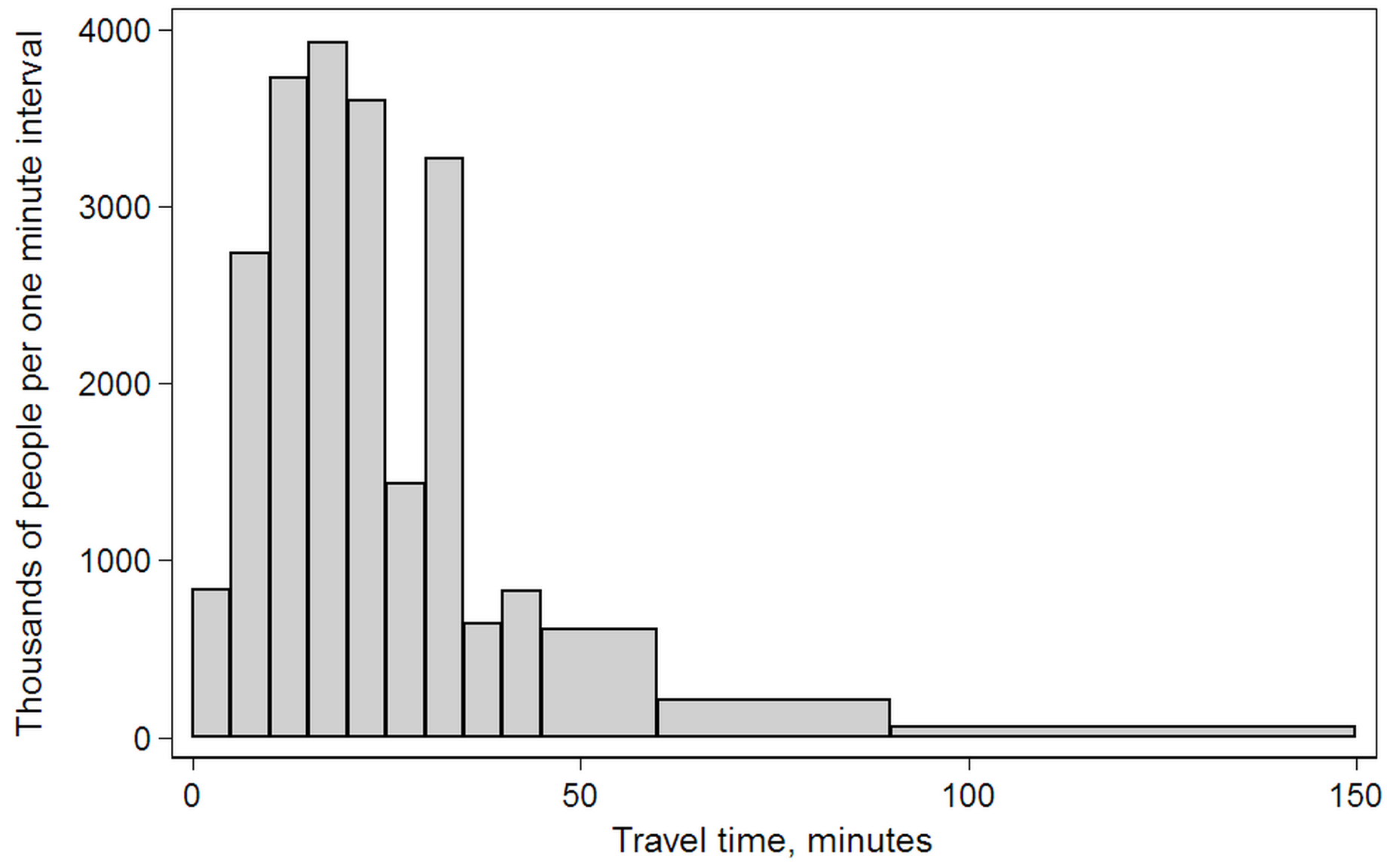 20
Random Sampling
COUNT estimation from samples
10 objects, 3 random samples
1 sample in the query range
The estimated COUNT = 10 * (1/3) = 3.333…
query range
samples
21
+
2.75
+
-
-1.25
0.5
0
0
-1
0
-1
+
-
+
-
+
-
+
-
+
-
+
-
2                   2   0               2   3                 5   4                   4
Other Methods: Haar Wavelet Coefficients
Hierarchical decomposition structure ( a.k.a.  Error Tree )
Conceptual tool to “visualize”  coefficient supports  &  data reconstruction
Reconstruct data values d(i)
d(i) =         (+/-1) * (coefficient on path) 

Range sum calculation d(l:h) 
d(l:h) = simple linear combination  of coefficients on paths to l, h 

Only  O(logN) terms
Original data
3 = 2.75 - (-1.25) + 0 + (-1)
6 = 4*2.75 + 4*(-1.25)
22
M. Garofalakis and P. B. Gibbons. Wavelet Synopses with Error Guarantees. In SIGMOD, 2002.
[Speaker Notes: www.softnet.tuc.gr/~minos/Talks/uw-wavelets.ppt

https://pdfs.semanticscholar.org/9000/d59b60bb3acac9ffe256c26e8152de3b645a.pdf]
Keyword Search Query
Given a set of query keywords, find relevant documents or other data that contain these query keywords
Advantages of the keyword search query
Ease to use: only need to specify a few query keywords
No need to know the detailed schema of the data
Good for non-experts without any domain knowledge
23
Traditional Data Access Methods
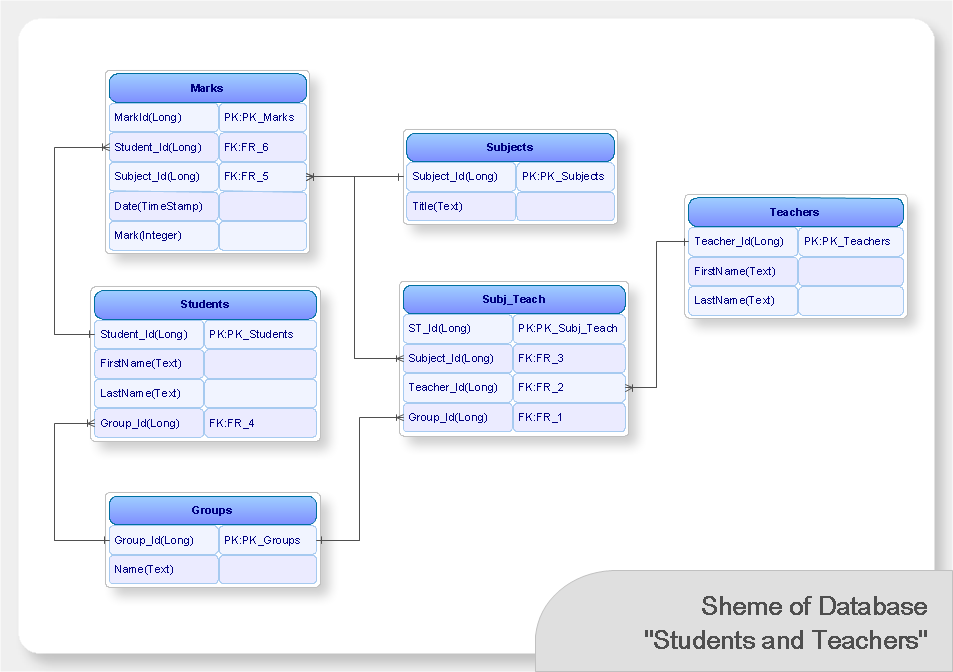 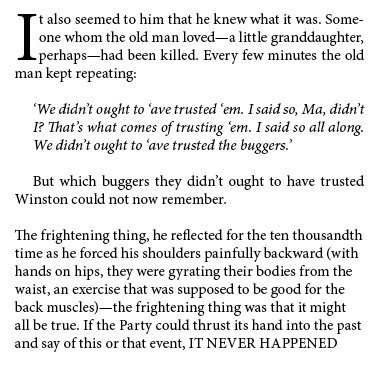 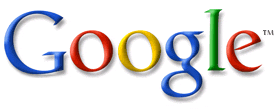 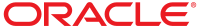 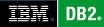 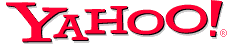 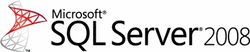 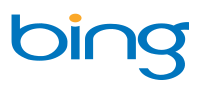 Databases / XML data
Structured, with rich meta-data
Accessed by query languages
High search quality
Small user population that masters DB
Text documents:
Unstructured
Accessed by keywords
Limited search quality
Large user population
24
https://web.njit.edu/~ychen/keyword_sigmod09_tutorial.ppt
[Speaker Notes: https://web.njit.edu/~ychen/keyword_sigmod09_tutorial.ppt]
The Challenges of Accessing Structured Data
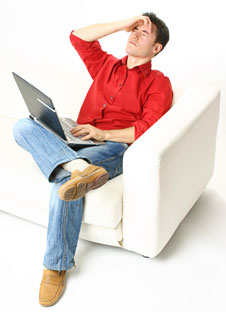 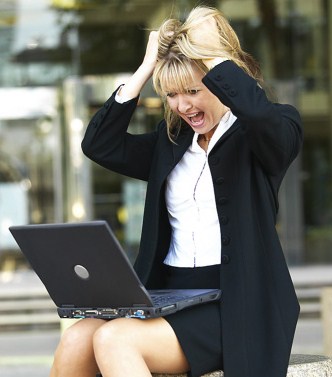 Query languages: long learning curves

Schemas: Complex, evolving, or even unavailable

What about filling in query forms?
Limited access pattern
Hard to design and maintain forms on dynamic and heterogeneous data!
select paper.title from conference c, paper p, author a1, author a2, write w1, write w2                    where c.cid = p.cid AND p.pid = w1.pid AND p.pid = w2.pid AND w1.aid = a1.aid AND w2.aid = a2.aid AND  a1.name = “John” AND a2.name = “Mary” AND c.name = SIGMOD
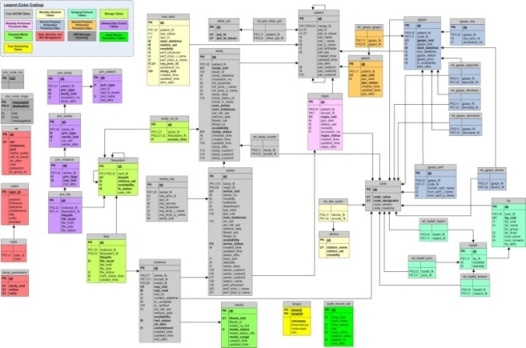 The usability of DB is severely limited unless easier ways to access databases are developed [Jagadish, SIGMOD 07].
25
[Speaker Notes: Jagadish, H. V., Chapman, A., Elkiss, A., Jayapandian, M., Li, Y., Nandi, A., and Yu, C. (2007). Making database systems usable. In SIGMOD, pages 13-24.]
Keyword Search on Graph Representation of Data
Keyword search on relational, XML, HTML, etc. data
BANKS, Discover, DBXplorer, XRank, BLINKS, etc.
Need to find a (closely) connected set of nodes that together match all given keywords
Focus of our work
Search algorithms to find connections between nodes
26
[Speaker Notes: research.cs.wisc.edu/dibook/slides/Chapter_16.ppt]
BANKS: Keyword search…
Multi-Query Optimization
paper
writes
Soumen
Sudarshan
Prasan Roy
author
Graph Data Model
Data modeled as a directed weighted graph: BANKS [ICDE’02]
Can model relational, XML, HTML, etc. data
E.g., DBLP database
Node = tuple
Edge = foreign key reference
27
[Speaker Notes: Talk about RDF and other data too]
Graph Data Model (2)
E.g., XML data
    <proceedings>
       <paper id=“1”>
            <title>Databases</title>
       </paper>
       <paper id=“2”>
            <title>Keyword Search</title>
            <cite ref=“1”>Databases</cite>
       </paper>
    </proceedings>
proceedings
paper (@id = 1)
paper (@id = 2)
cite
title
title
28
Response Model
Response: Minimal, rooted tree connecting keyword nodes
Undirected: Discover, DBXplorer
Directed: BANKS
paper
Multi-Query Optimization
E.g., Sudarshan Roy
writes
writes
author
author
Prasan Roy
Sudarshan
29
Response Ranking
Edge Score = EA
Smaller tree => higher score
E.g., BANKS: EA = 1/ (S edge weights) 
Node Score = NA
Measure of authority of nodes in tree
E.g., BANKS: NA = S (leaf and root node authorities)
Overall score = f (EA, NA) 
E.g., BANKS: f (EA, NA) = EA . NAl
30
Finding Answer Trees
BANKS: Backward Expanding Search
Intuition: travel backwards from keyword nodes till you hit a common node
MultiQuery Optimization
paper
Query: sudarshan roy
writes
Sudarshan
Prasan Roy
authors
A. Hulgeri and C. Nakhe. Keyword Searching and Browsing in Databases using BANKS. In ICDE, 2002.
31
Backward Search: Algorithm
Algorithm
Run concurrent single source shortest path iterators from each node matching a keyword
Traverse the graph edges in reverse direction
Output next nearest node on each get-next() call
Do best-first search across iterators
Output node if in the intersection of sets of nodes reached from each keyword
32
Backward Search: Limitations
Wasteful exploration of graph:
Frequently occurring keywords
"Hub" nodes in the graph (high in-degree)
“Shashank Sudarshan Database”
…
Schema Legend
Database
…
author
writes
paper
Sudarshan
Shashank
33
Bidirectional Search: Motivation
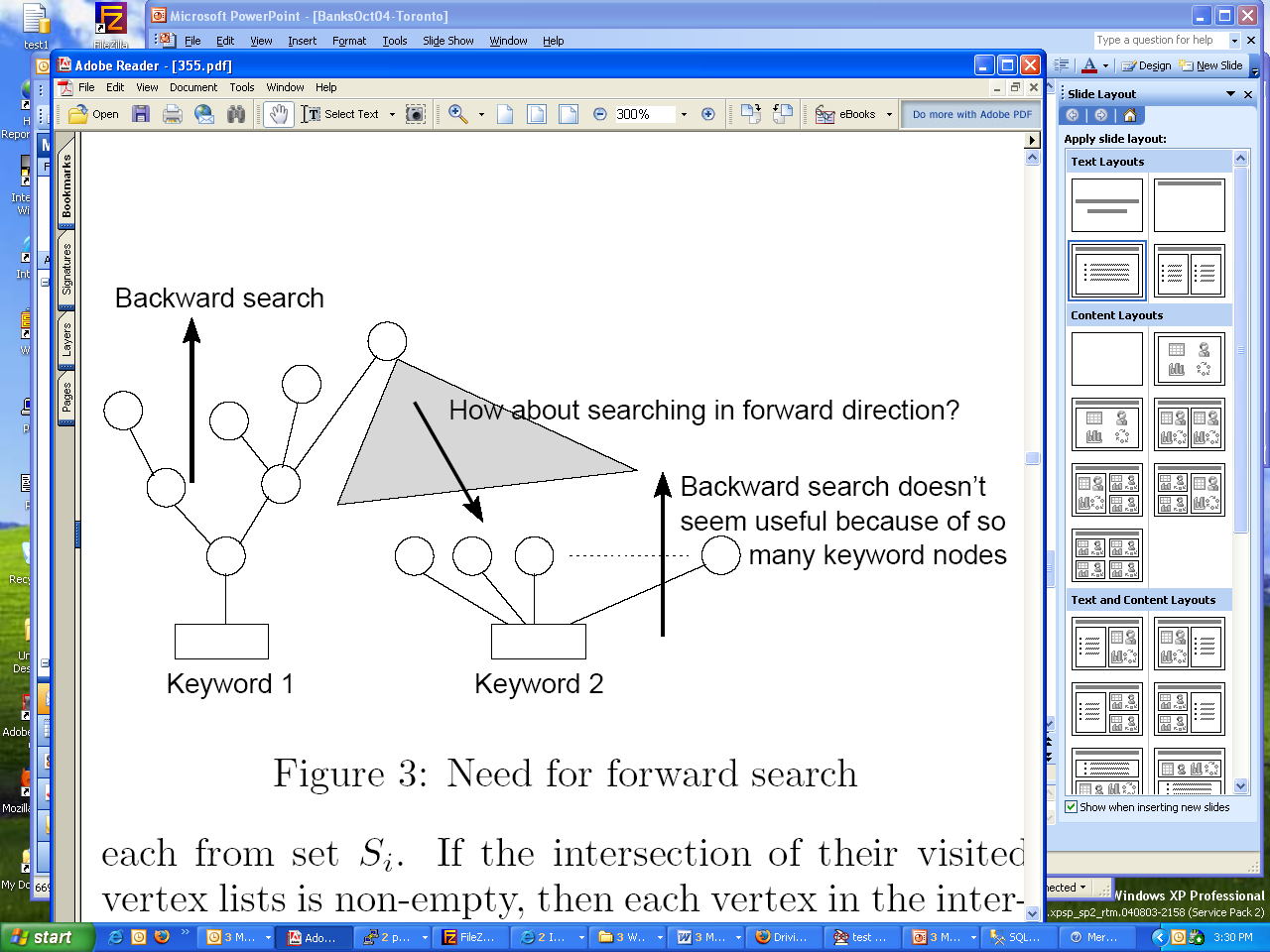 V. Kacholia, S. Pandit, S. Chakrabarti, S. Sudarshan, R. Desai, and H. Karambelkar. Bidirectional expansion for keyword search on graph databases. In VLDB, 2005.
34
[Speaker Notes: http://www.vldb2005.org/program/paper/wed/p505-kacholia.pdf]
Bidir Search: Intuition
First cut solution:
Don’t go backward if keyword matches many nodes
Don’t go backward if node points to a hub
Instead explore forward from other keywords
“Shashank Sudarshan Database”
…
…
Database
Schema Legend
…
author
writes
Shashank
Sudarshan
paper
35
Bidir Search: Issues
What should threshold for not expanding be?
Solution: prioritize expansion of nodes based on spreading activation  
To penalize frequent keywords and bushy tree
V. Kacholia, S. Pandit, S. Chakrabarti, S. Sudarshan, R. Desai, and H. Karambelkar. Bidirectional expansion for keyword search on graph databases. In VLDB, 2005.
36
Bidirectional Search
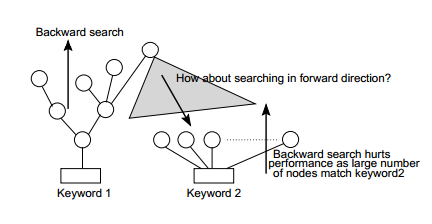 Backward Search: All the single source shortest path iterators from query keywords merged into a single iterator, called the incoming iterator.

 Forward Search: An outgoing iterator runs concurrently, which follows forwarding edges starting from all the nodes explored by the incoming iterator.

 Prioritize: Spreading activation to prioritize the search, which chooses incoming iterator or outgoing iterator to be called next.
Requirement for Bidirectional Search
37
37
[Speaker Notes: http://eecs.wsu.edu/~yinghui/mat/papers/Emerging%20graph%20queries%20in%20linked%20data-ICDE12.pptx]
BLINKS
BLINKS
Propose a cost-balanced strategy for controlling expansion across clusters, with a provable bound on its worst-case performance
Use bi-level indexing to support forward jumps in search
More …
 Dynamic Programming [Ding et. al., ICDE ’07]    
 External Memory [Dalvi et. al, VLDB ‘08]
H. He, H. Wang, J. Yang, and P. S. Yu. BLINKS: ranked keyword searches on graphs. In SIGMOD, 2007. http://db.cs.duke.edu/papers/2007-SIGMOD-hwyy-kwgraph.pdf
38
[Speaker Notes: http://eecs.wsu.edu/~yinghui/mat/papers/Emerging%20graph%20queries%20in%20linked%20data-ICDE12.pptx

BLINKS [He et. al., SIGMOD ‘07]

 Dynamic Programming [Ding et. al., ICDE ’07]    

 External Memory [Dalvi et. al, VLDB ‘08]]
Graph Queries
Emerging Graph Queries:
Keyword Search 
Graph Search 
Graph Pattern Matching    
Graph Pattern Mining     
Anomaly Detection
Graph Skyline
Graph OLAP 
Ranking and Expert Finding
Graph Aggregation
39
Graph Search Queries
Variants
Containment Query
Similarity Query
Matching Query
Graph matching query
Subgraph matching query
40
Graph Search Queries (cont'd)
Retrieves all graphs from a graph database, such that they contain a given query graph (exact and approximate).
Containment Query

Similarity Query

Matching Query
Q
G1
G2
Arijit Khan, Yinghui Wu, Xifeng Yan. Emerging Graph Queries in Linked Data.
41
[Speaker Notes: Arijit Khan, Yinghui Wu, Xifeng Yan. Emerging Graph Queries in Linked Data.]
Graph Search Queries (cont'd)
Retrieves all graphs from a graph database, that are similar to the query graph (exact and approximate).
Containment Query

Similarity Query 
Graph edit distance
Other ranking scores …
Matching Query
Q
G1
G2
Arijit Khan, Yinghui Wu, Xifeng Yan. Emerging Graph Queries in Linked Data.
42
Graph Search Queries (cont'd)
Find all occurrences of a query graph in a large target network (exact and approximate).
Containment Query

Similarity Query

Matching Query
Q
G
Arijit Khan, Yinghui Wu, Xifeng Yan. Emerging Graph Queries in Linked Data.
43
Reading Materials
(Reverse Skyline Query) E. Dellis and B. Seeger. Efficient Computation of Reverse Skyline Queries. In VLDB, 2007. 
(Inverse Ranking Query) C. Li. Enabling data retrieval: by ranking and beyond. In Ph.D. Dissertation, University of Illinois at Urbana-Champaign, 2007.
(Aggregate Query) I. Lazaridis and S. Mehrotra. Progressive Approximate Aggregate Queries with a Multi-Resolution Tree Structure. In SIGMOD, 2001.
(Histogram) M. Muralikrishna and D. J. DeWitt. Equi-depth multidimensional histograms. In SIGMOD, 1988.
(Sampling) R. J. Lipton, J. F. Naughton, and D. A. Schneider. Practical Selectivity Estimation through Adaptive Sampling. In SIGMOD, 1990.
(Wavelet) M. Garofalakis and P. B. Gibbons. Wavelet Synopses with Error Guarantees. In SIGMOD, 2002.
(Keyword Search; BANK) A. Hulgeri and C. Nakhe. Keyword Searching and Browsing in Databases using BANKS. In ICDE, 2002. 
(Keyword Search; BANK) V. Kacholia, S. Pandit, S. Chakrabarti, S. Sudarshan, R. Desai, and H. Karambelkar. Bidirectional expansion for keyword search on graph databases. In VLDB, 2005. 
(Keyword Search; BLINKS) H. He, H. Wang, J. Yang, and P. S. Yu. BLINKS: ranked keyword searches on graphs. In SIGMOD, 2007. http://db.cs.duke.edu/papers/2007-SIGMOD-hwyy-kwgraph.pdf
44
45